RAS Friday 3/20/15
GMAS Update
Andrew Malone andrew_malone@harvard.edu
1
Agenda
GMAS April 2015 Release Overview 
GMAS 2.0 Updates
2
GMAS April 2015 Release (4/20/2015)
This release includes two major bodies of work: 
Technology conversion
Important infrastructural work that enables GMAS 2.0 and significantly improves performance (sneak peak on the next slide!)
Integration between GMAS and HMS’s COI Huron system (OAR)
Similar to the integration between GMAS and FCOI
Designed to remove the current paper-based, cumbersome process
3
GMAS April ’15 Release
Performance Improvements
GMAS 2.0 Project Updates
The GMAS 2.0 implementation phase has been funded!
Completed user research and prioritization of themes

Developed technical proof of concept
Begun building toolbox, admin module pages
Hired and onboarded resources 
Starting to build out new GMAS 2.0 components and screens
5
Research Participants
Research Participants
GMAS 2.0 
User Research Themes
The following themes were collected during the user research phase including focus groups, interviews, and input from the GMAS 2.0 Business Steering Committee
GMAS 2.0 Business Steering Committee Chairs: Cathy Breen, OSP and Frank Urso, HSPH
FAS/SEAS reps: Geoff Tierney (OEB) and Elizabeth Lennox (RAS), Nadija Mujagic (SEAS)
GMAS 2.0Prioritization Exercise Results
Team to focus on the top 5
GMAS 2.0
Straight Convert Track Goals
Technology Goals: 
Update the technology used in the presentation layer to be more modern and flexible
Provide ability to update the interface iteratively across the application
Build new pages and features faster
Modern industry standard framework and current best practices
Update page templates for an improved user interface
What does this mean for GMAS users?
Pages are less dense
Use of spacing, type and color creates a page that is easier to look at for long periods of time, and establishes a visual hierarchy that makes it easy to understand what information is important.
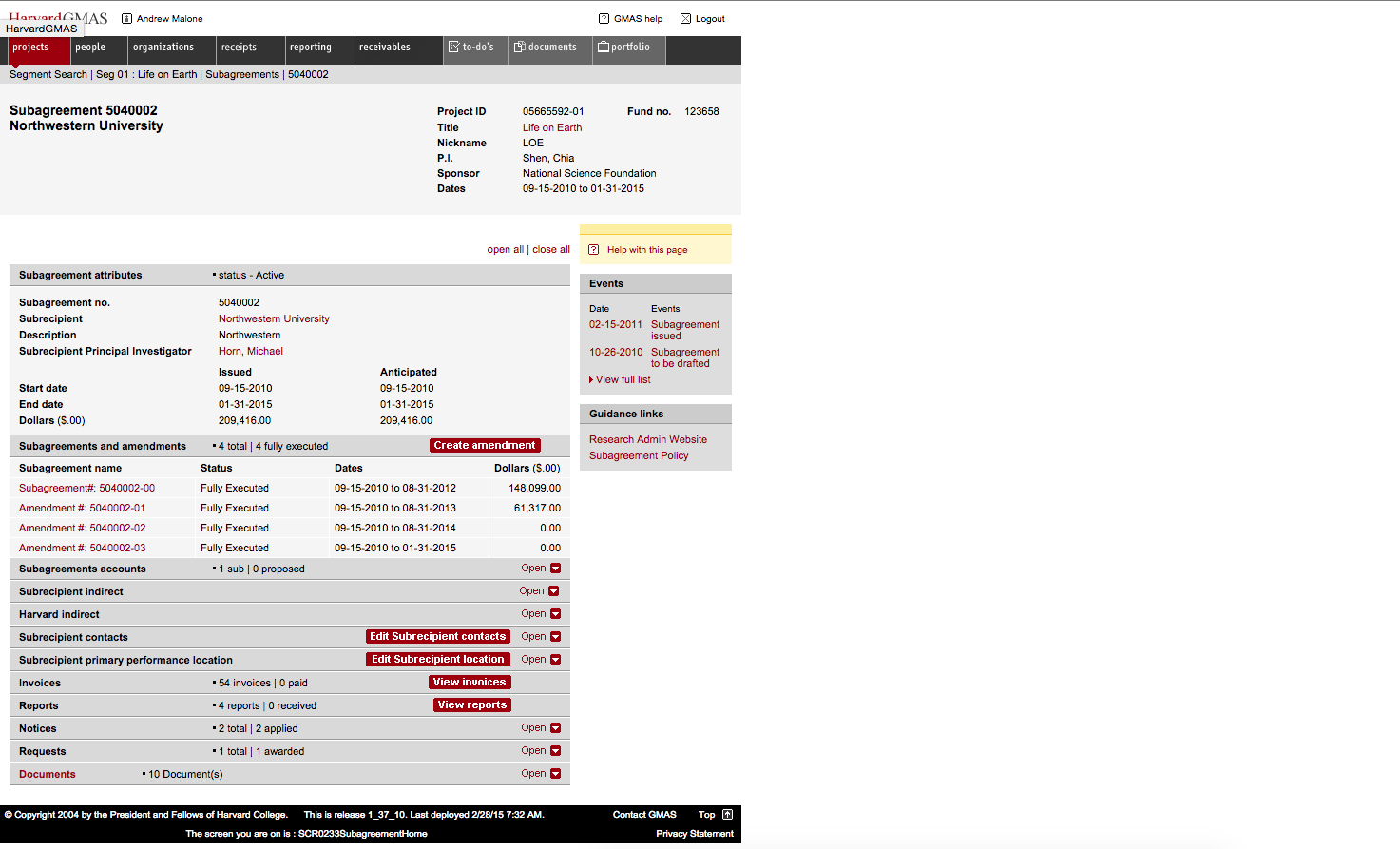 Original GMAS
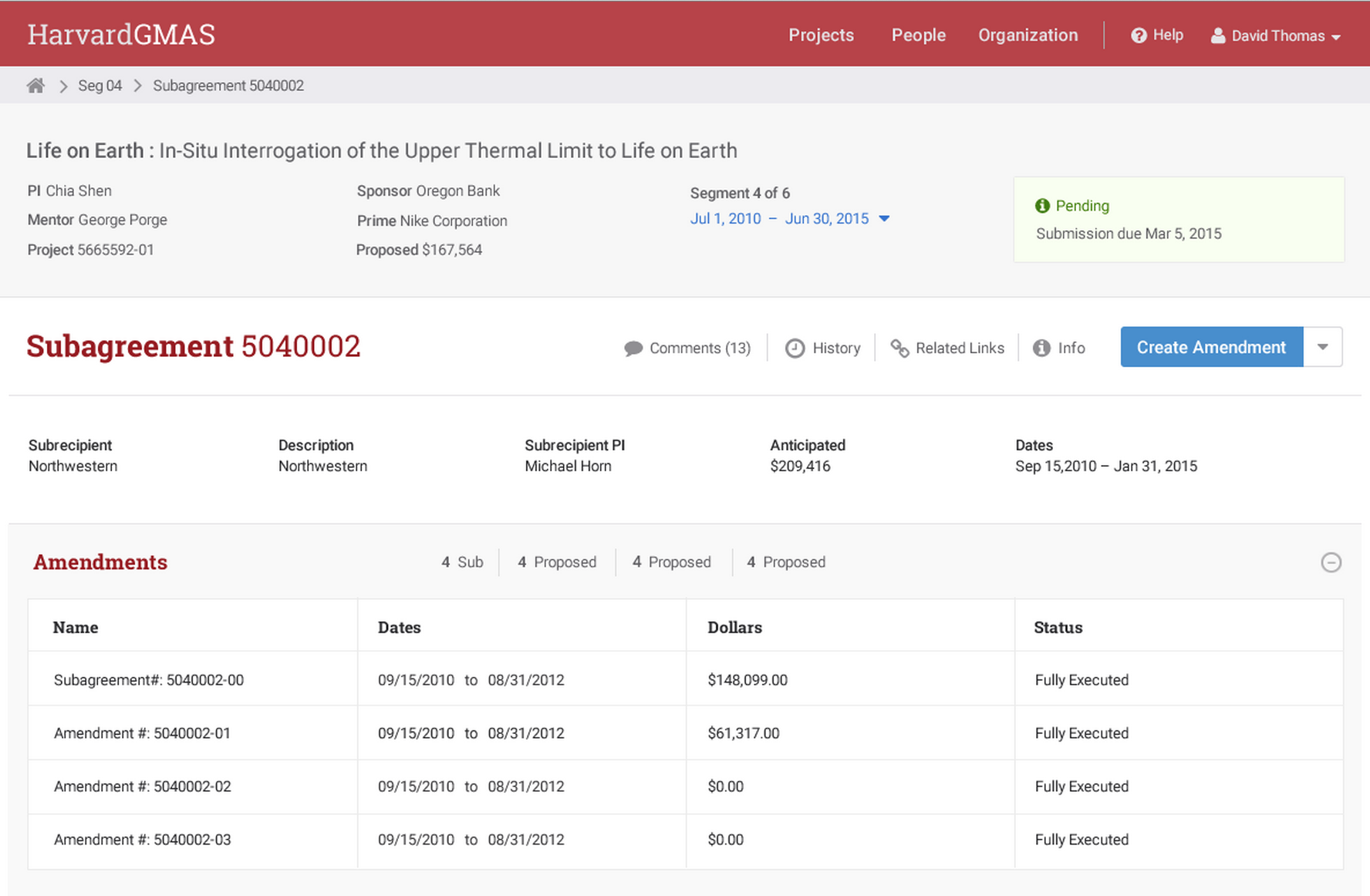 GMAS 2.0 Converted Page
GMAS 2.0 Implementation Phase High Level Timeline
Release 38 - JPA/COI
Release 39
Some Straight Convert Pages
65%
Percentage of work completed
Percentage of work not completed
12
Work not started
Next Steps
Continue onboarding staff (in FSS and HUIT) 
Build product roadmap, project and resource plans
Continue design and technical work on Convert track
Defining and designing enhancements for #1 Priority (Streamline Navigation)
Kick off Security track
Kick off Training track
Start developing project communication (ex. website)
Complete April ’15 GMAS release
13
Q + A
14